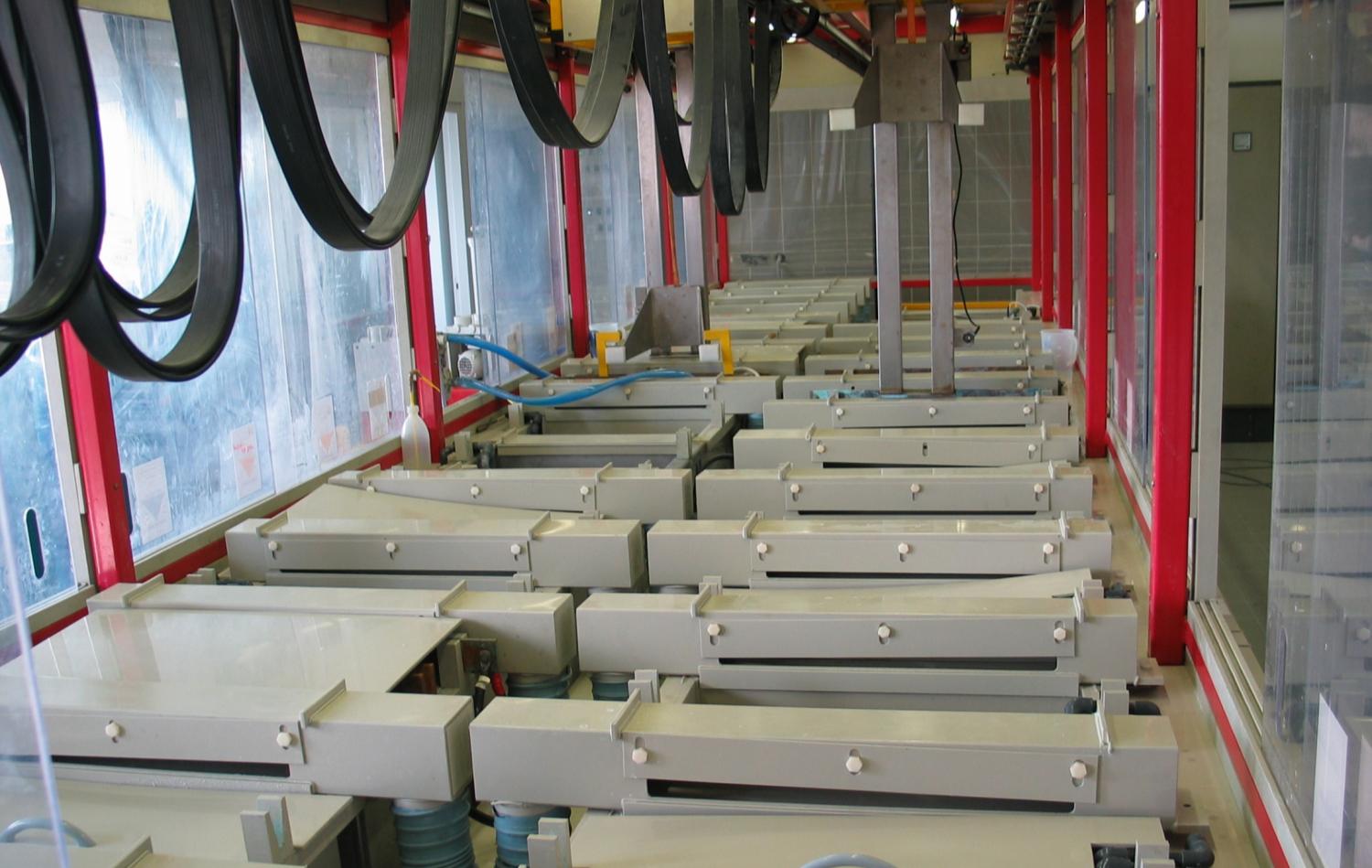 Voie humide:
Chaîne de traitement
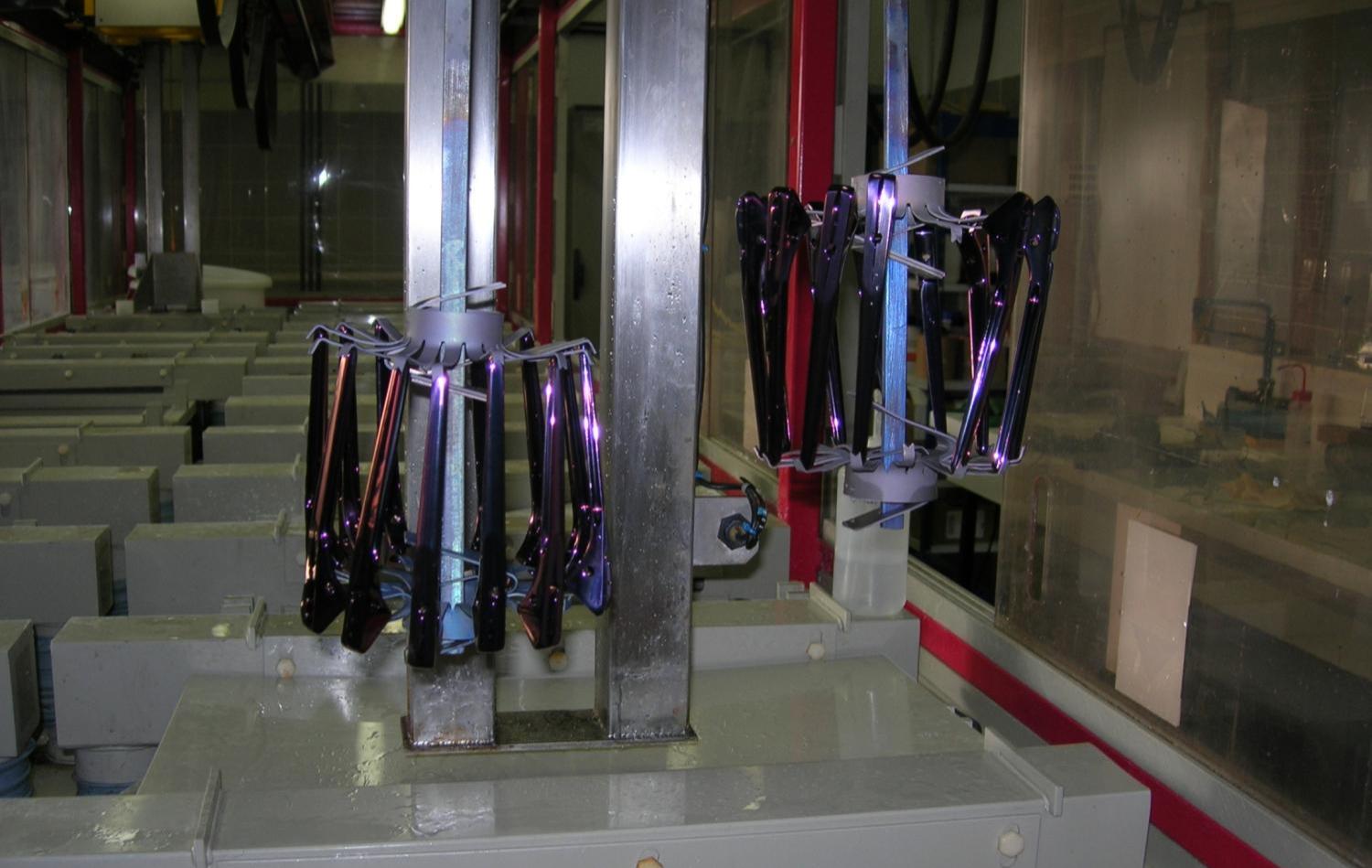 Voie humide:
Anodisation du titane
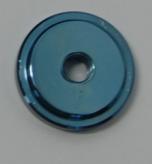 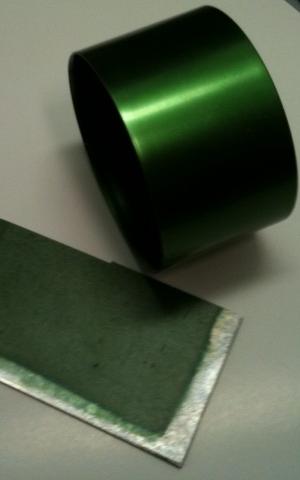 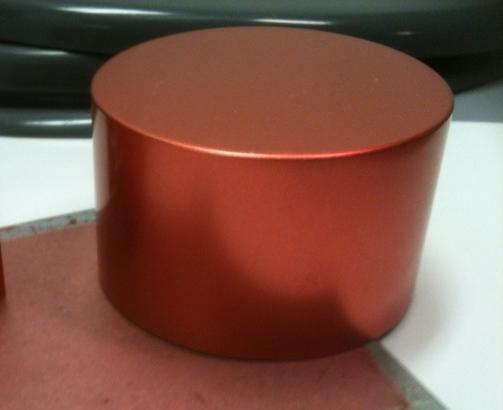 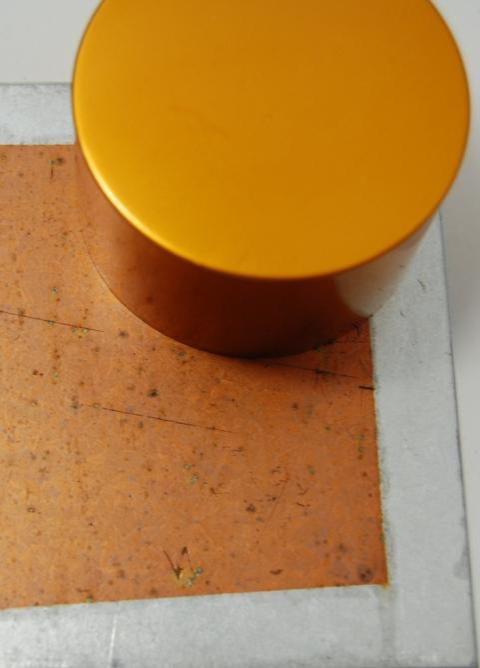 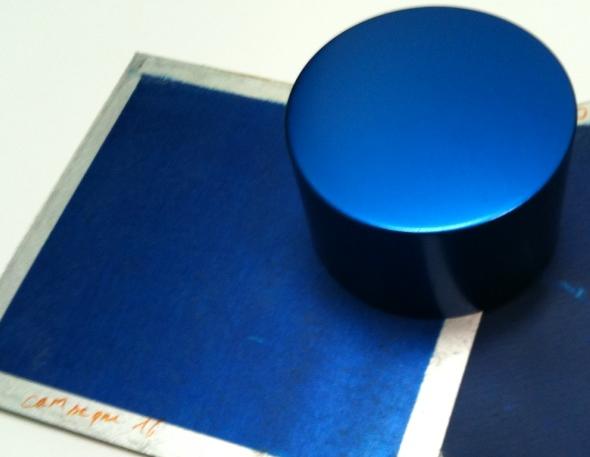 Voie humide:
Anodisation de l’aluminium
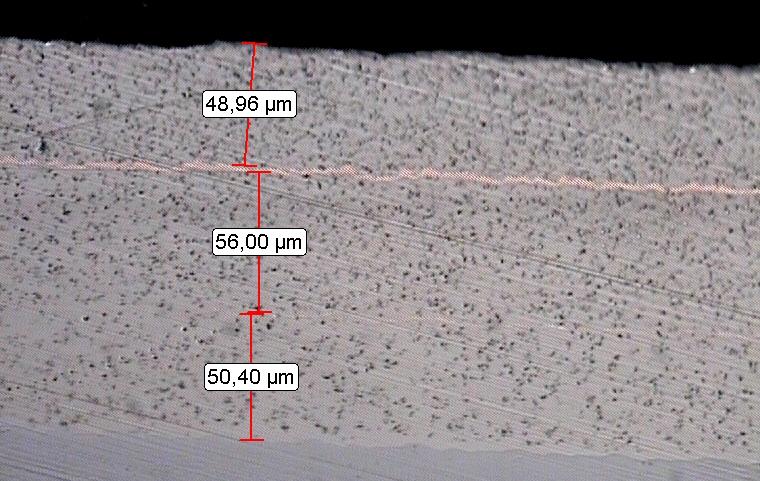 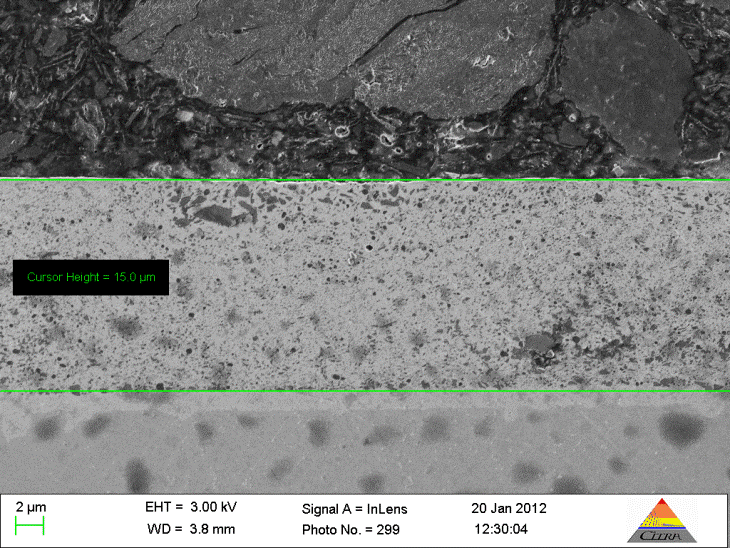 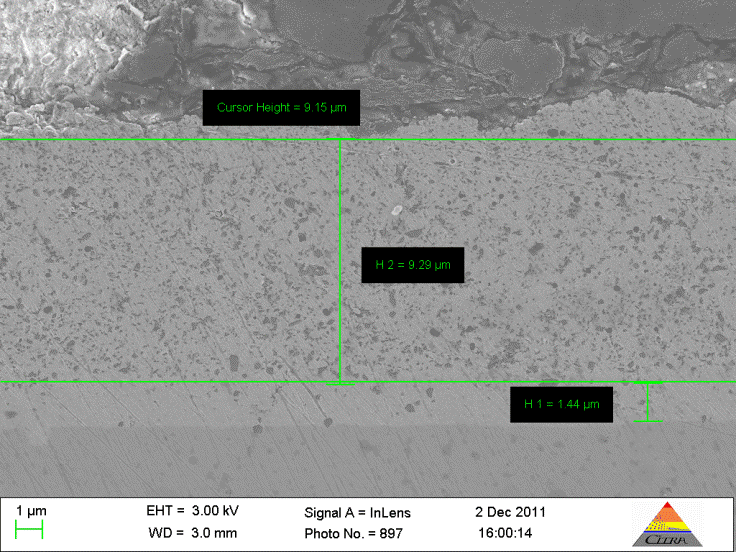 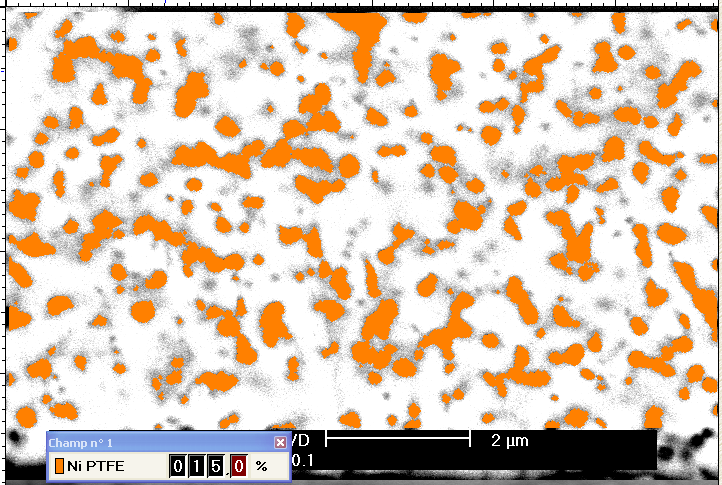 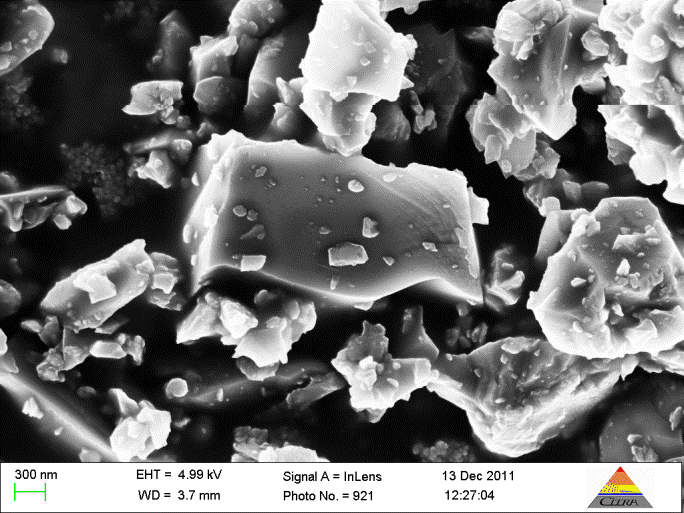 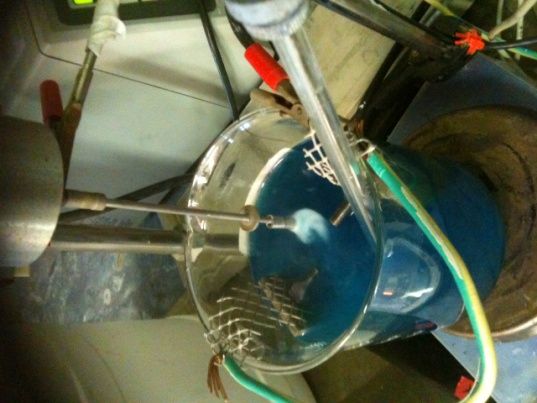 Voie humide:
Revêtements composites
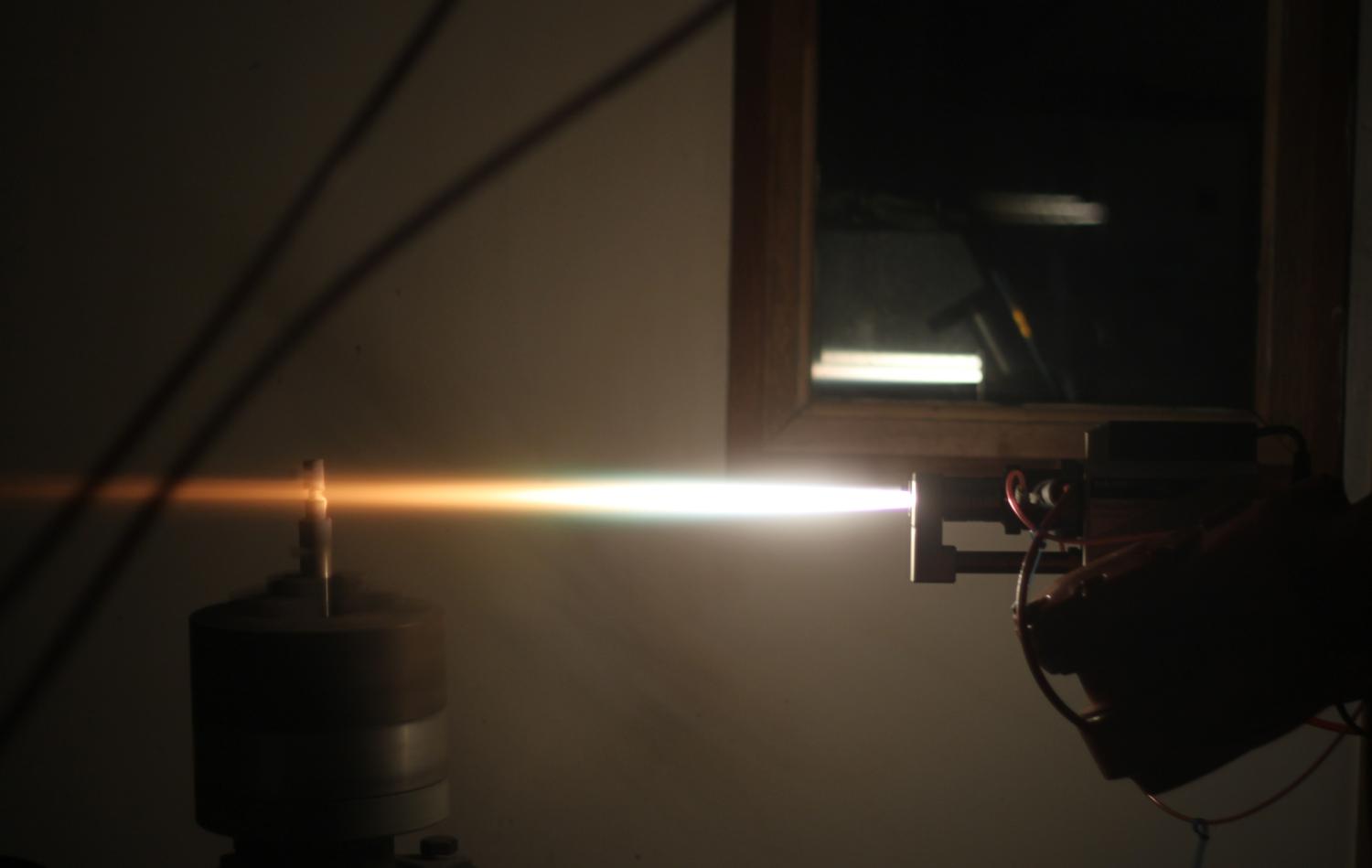 Projection thermique: 
HVOF
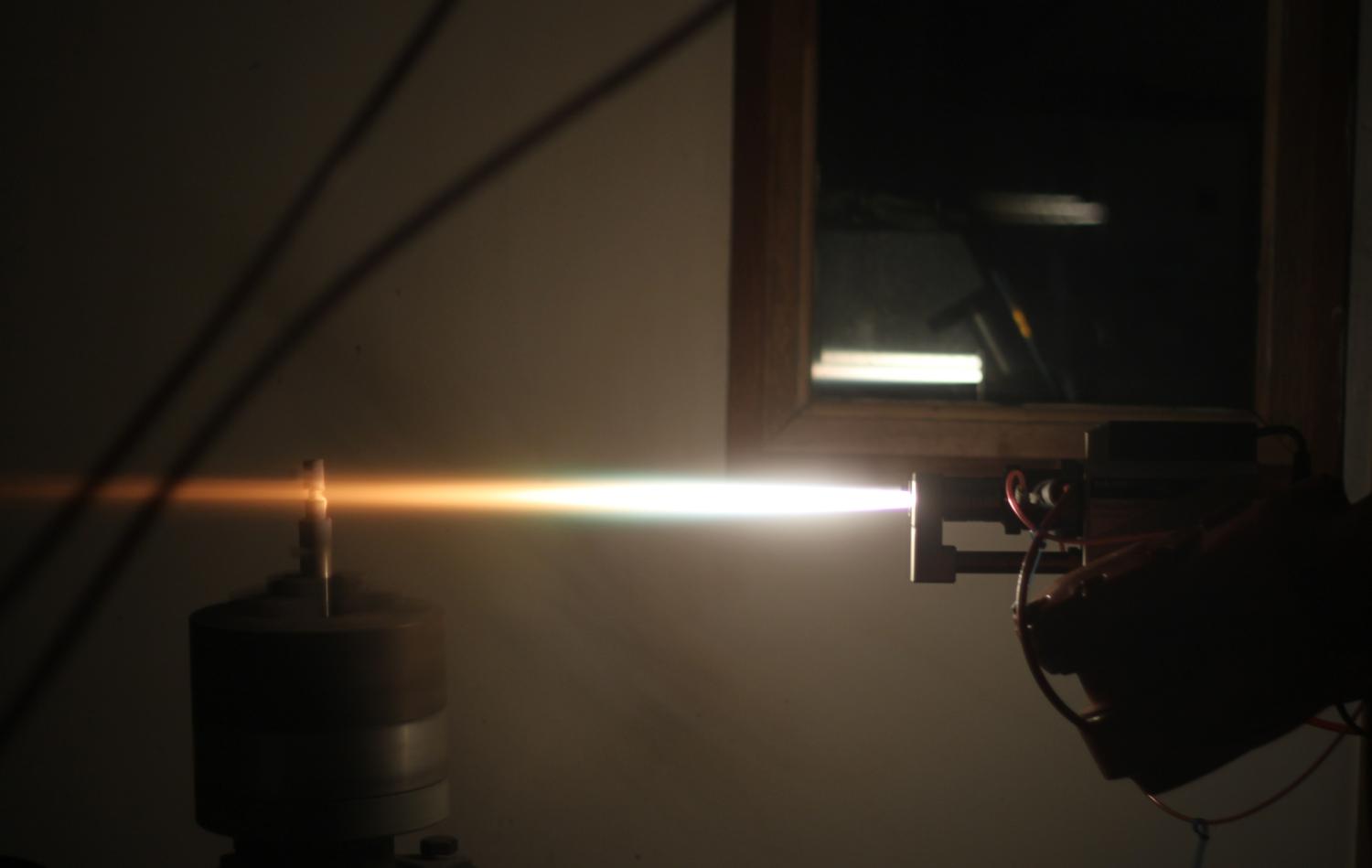 Projection thermique: 
HVOF
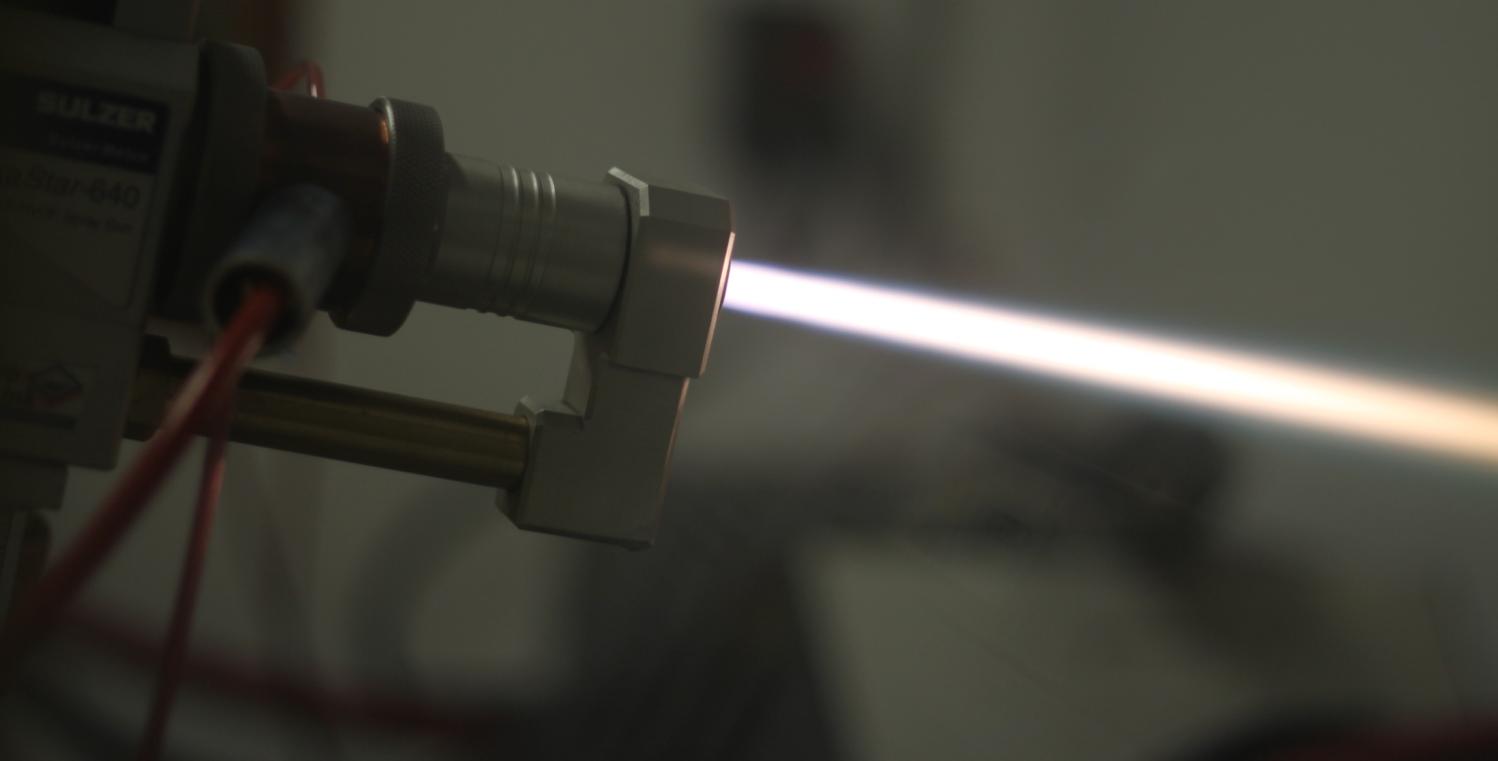 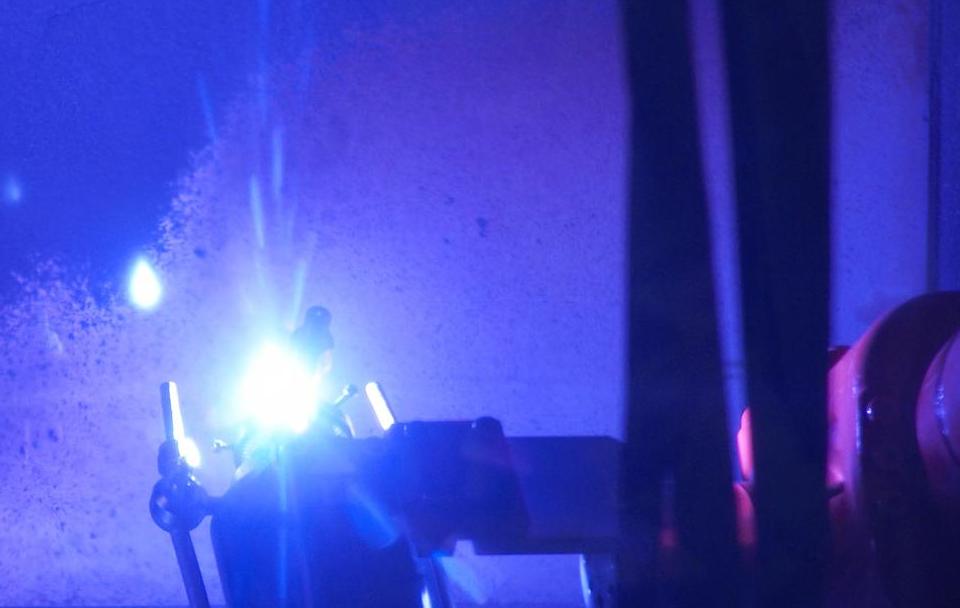 Projection thermique: 
Plasma
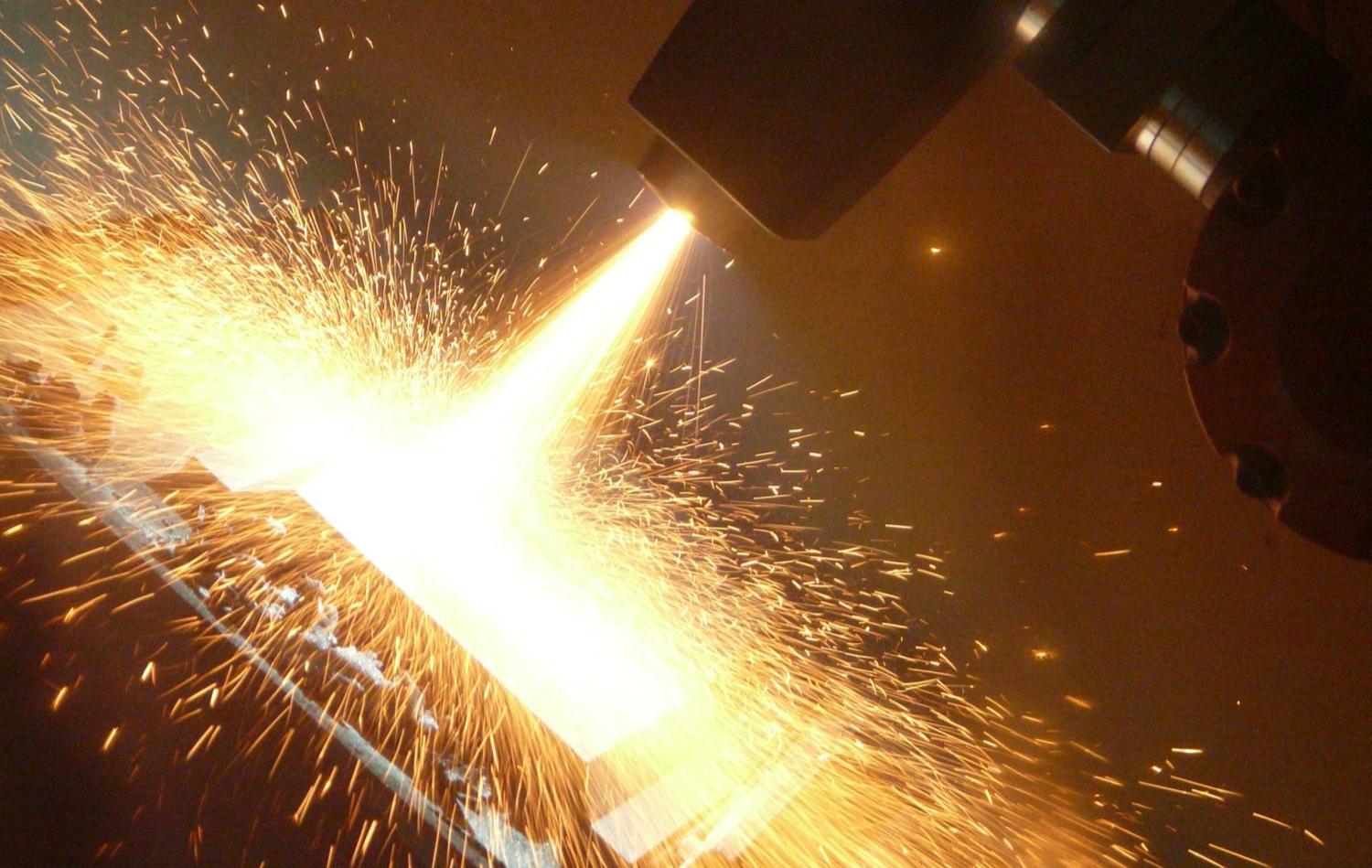 Projection thermique: 
Arc-fil
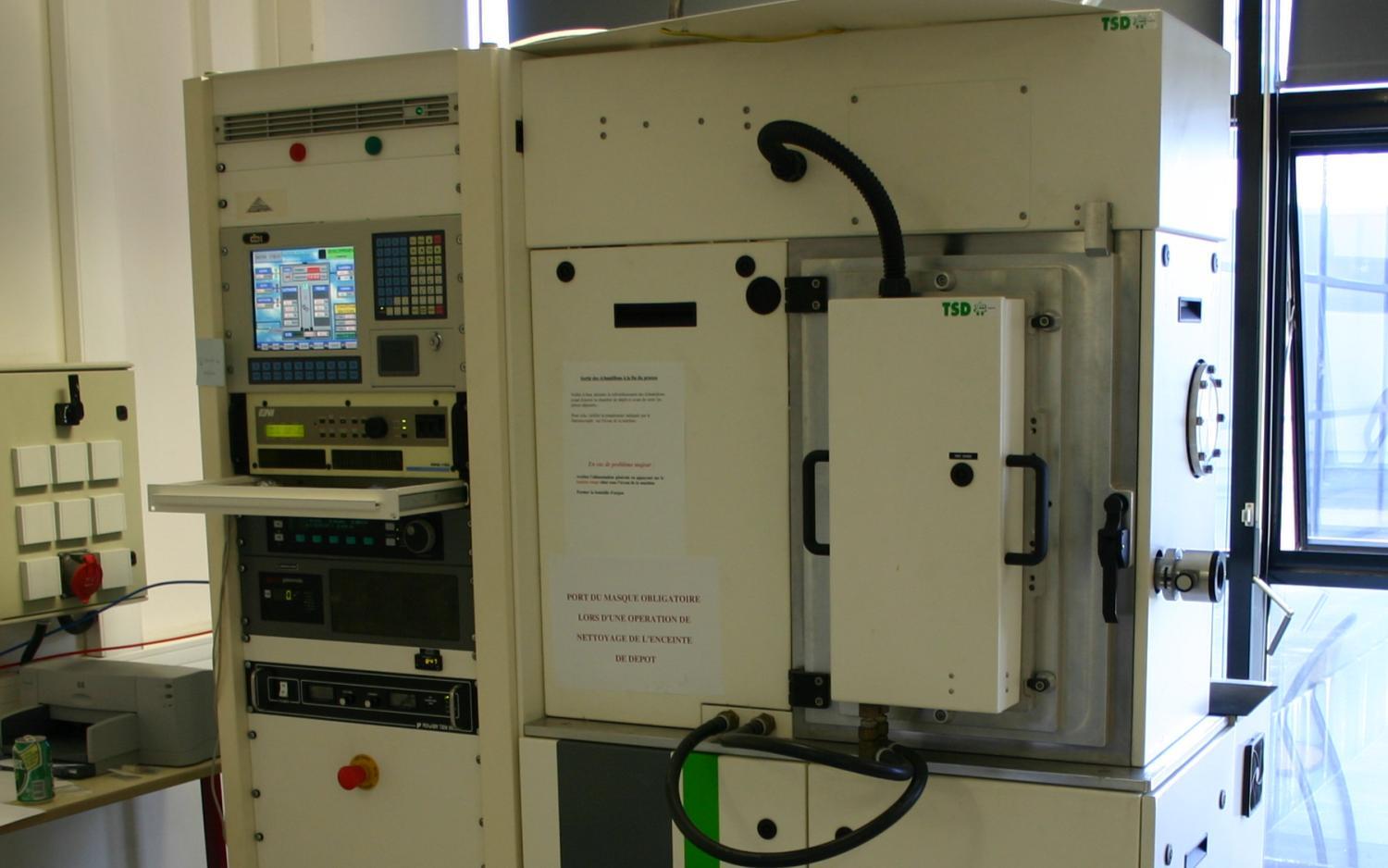 Dépôts sous vide:
Machine PVD / PECVD
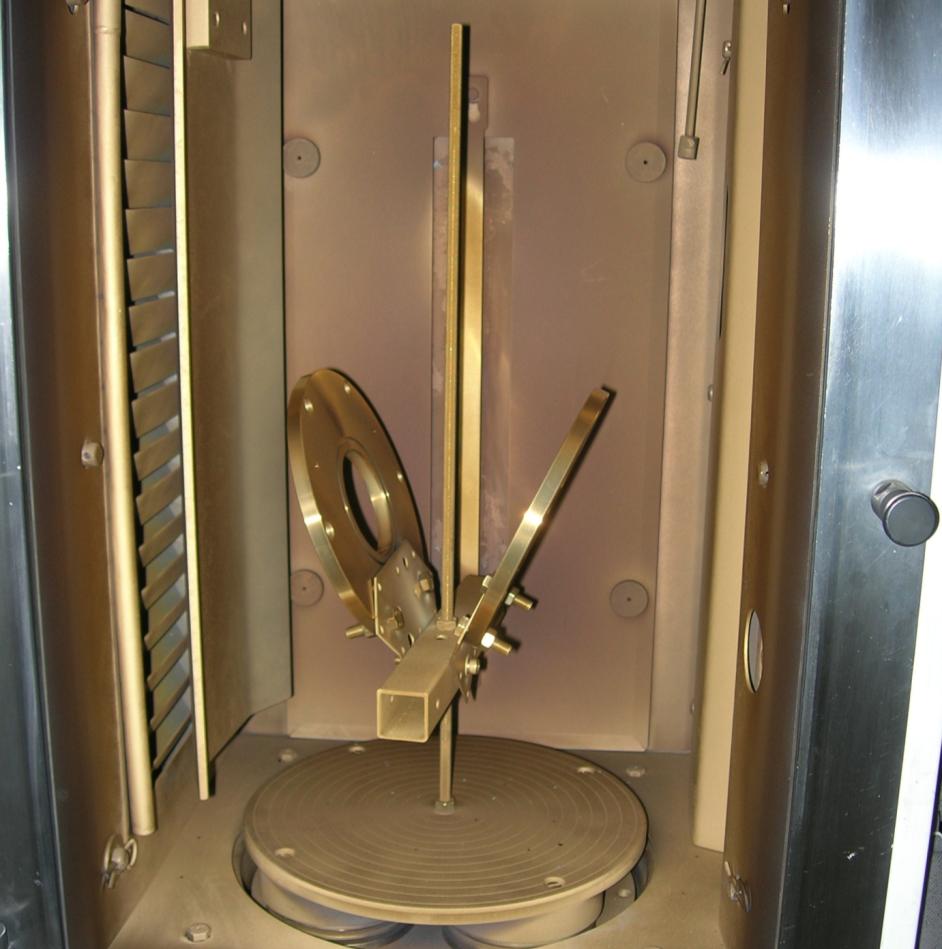 Depôts sous vide:
Traitement TiN
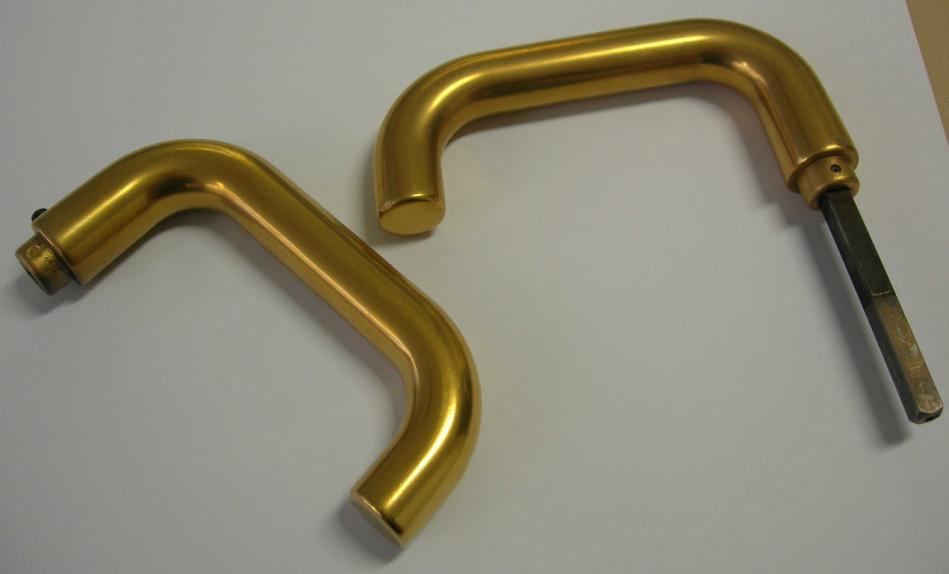 Dépôts sous vide:
Traitement DLC
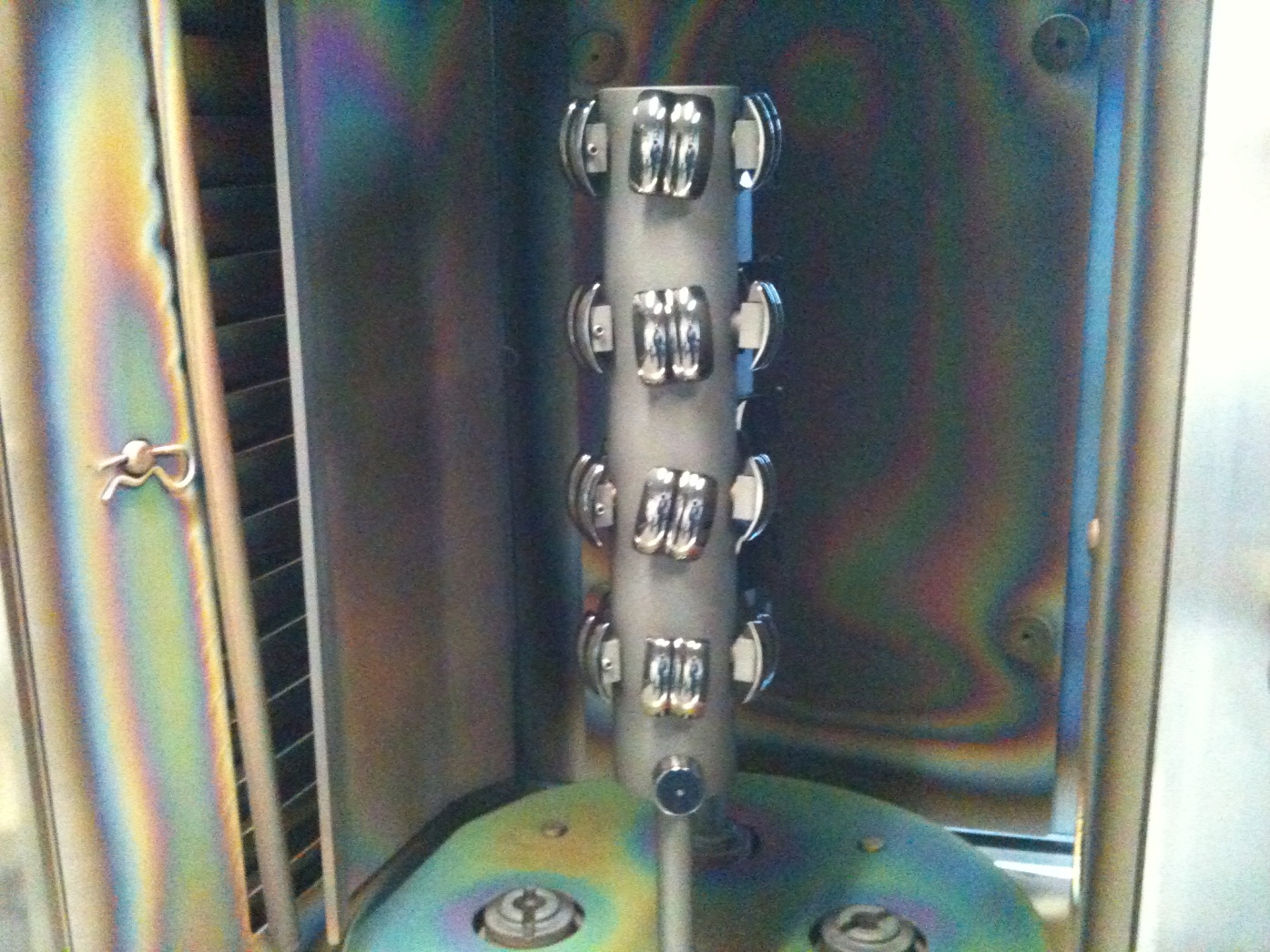 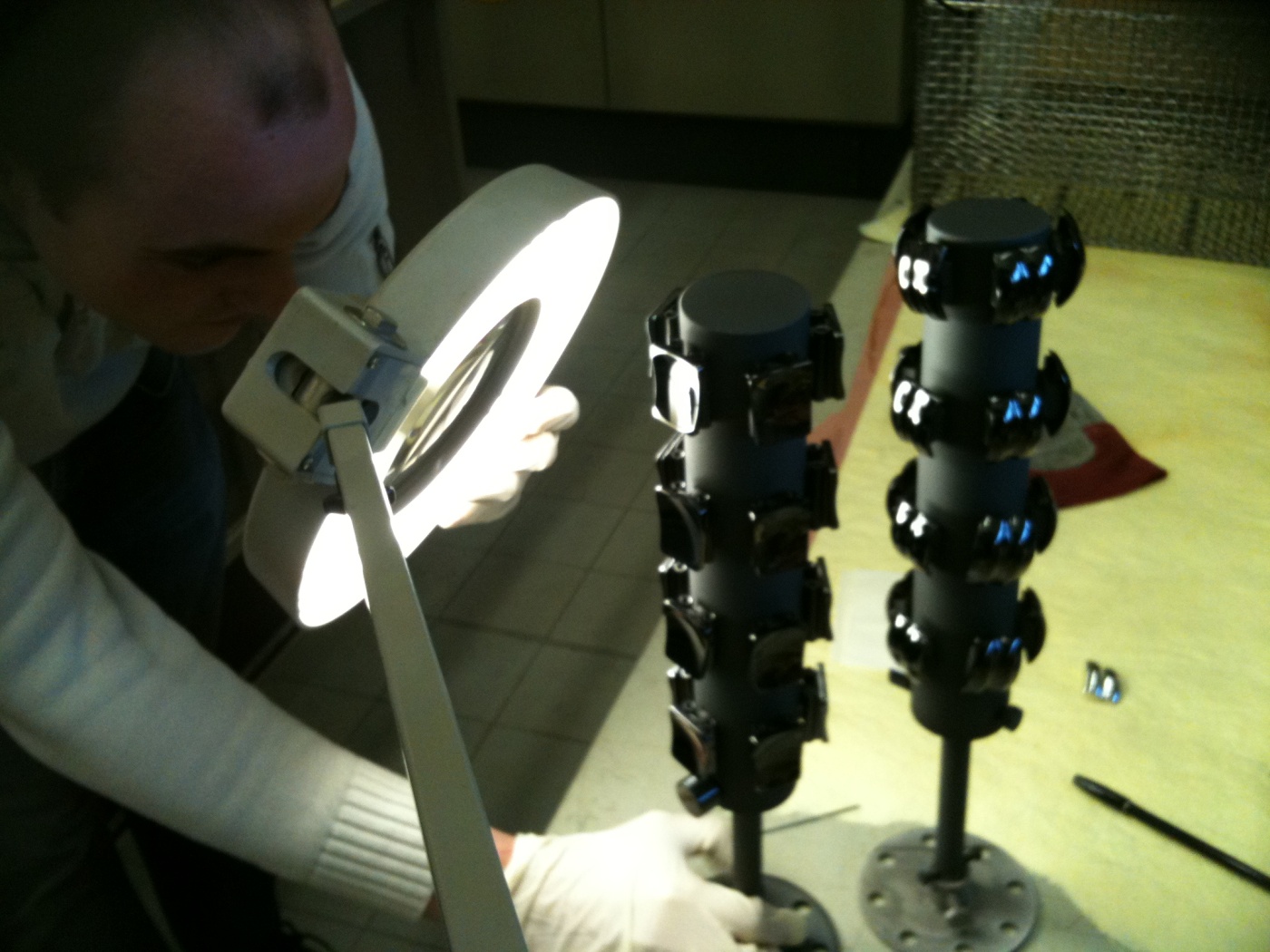 Polissage ionique
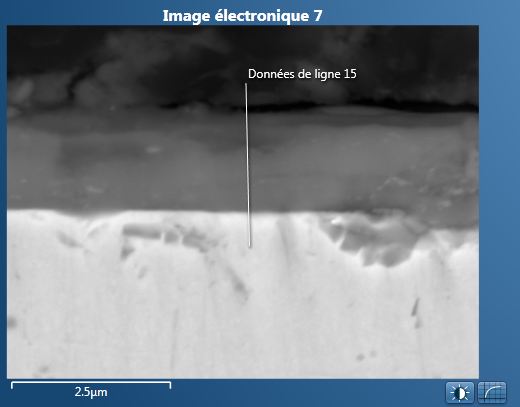 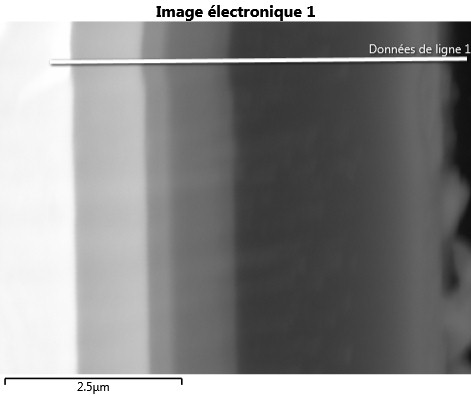 Polissage classique
Polissage Ionique
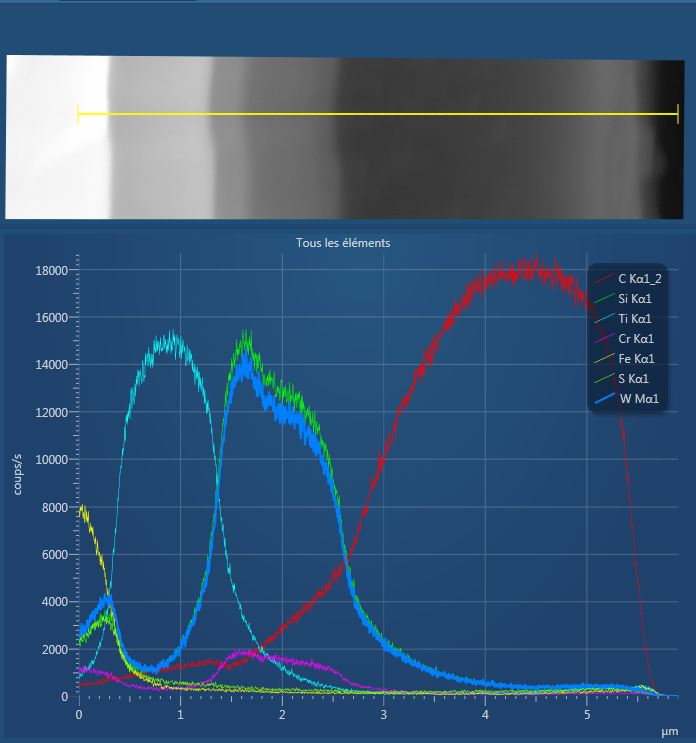 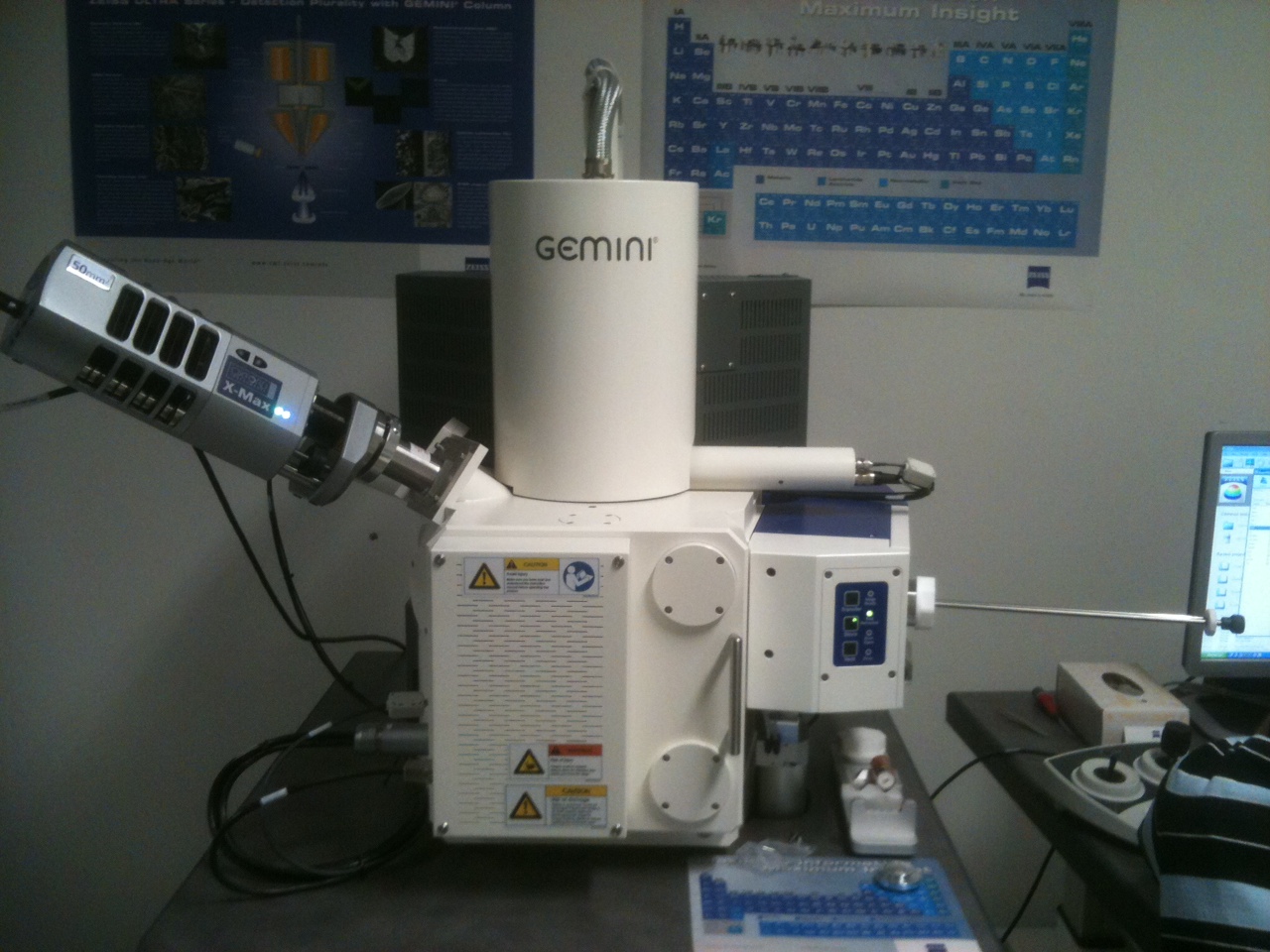 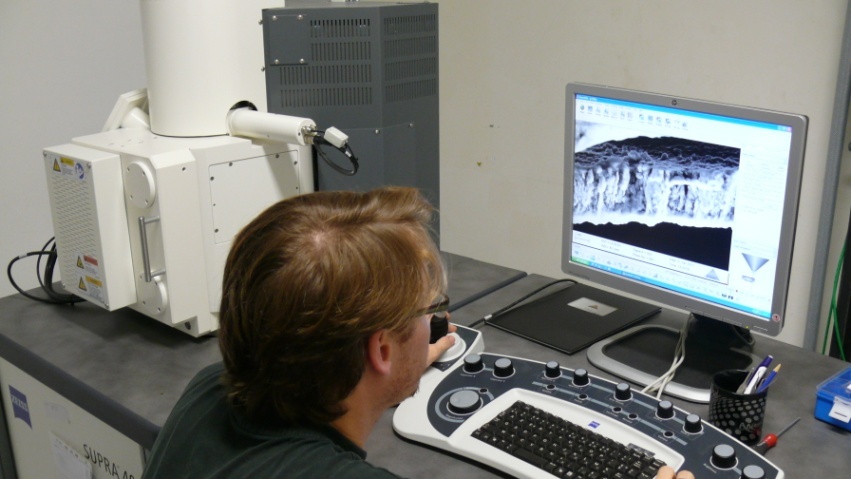 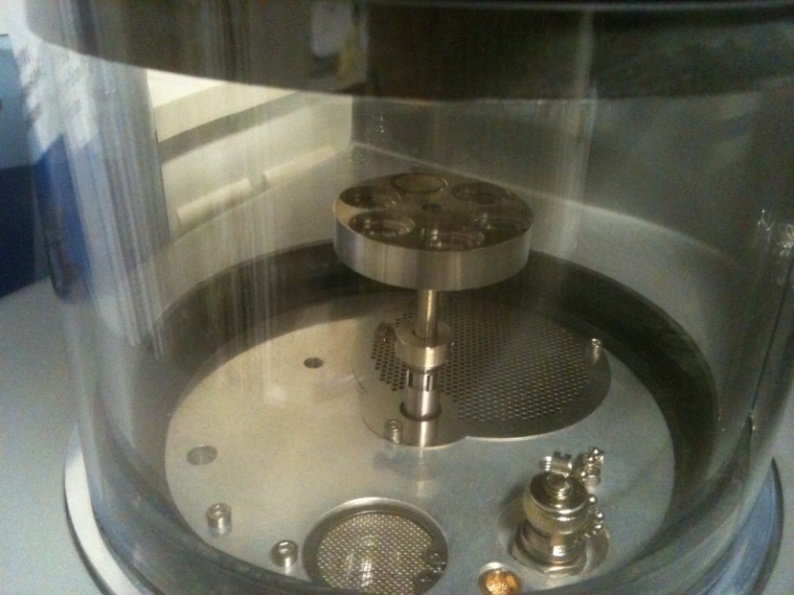 Analyses et expertises par microscopie électronique MEB-FEG + EDS
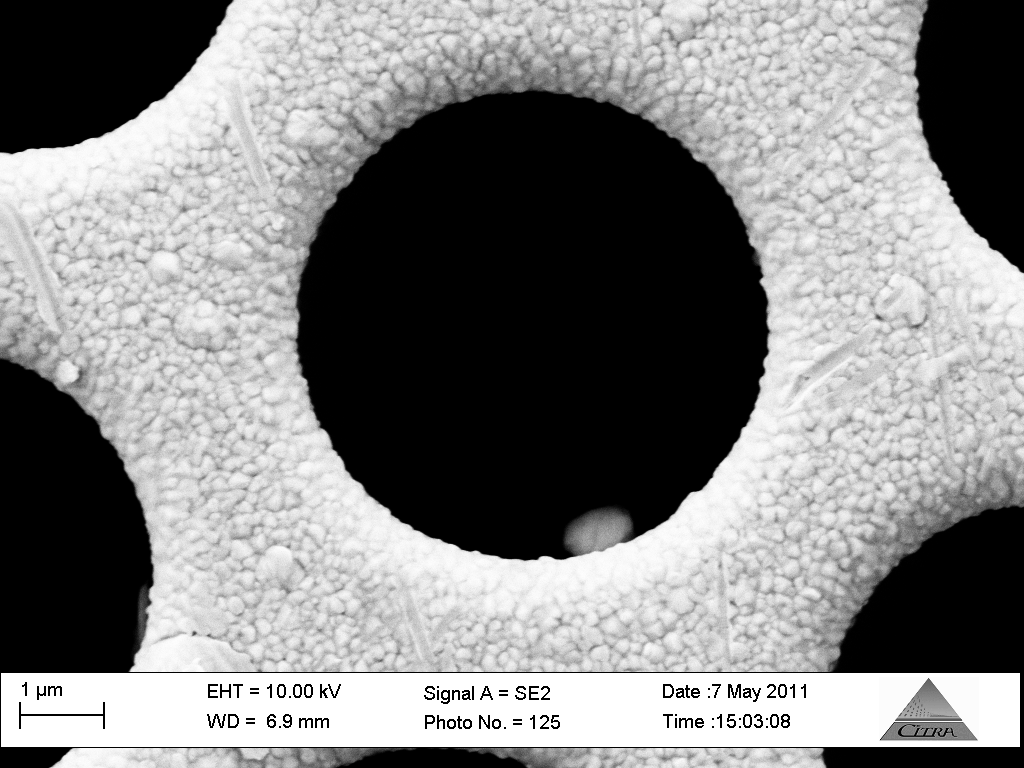 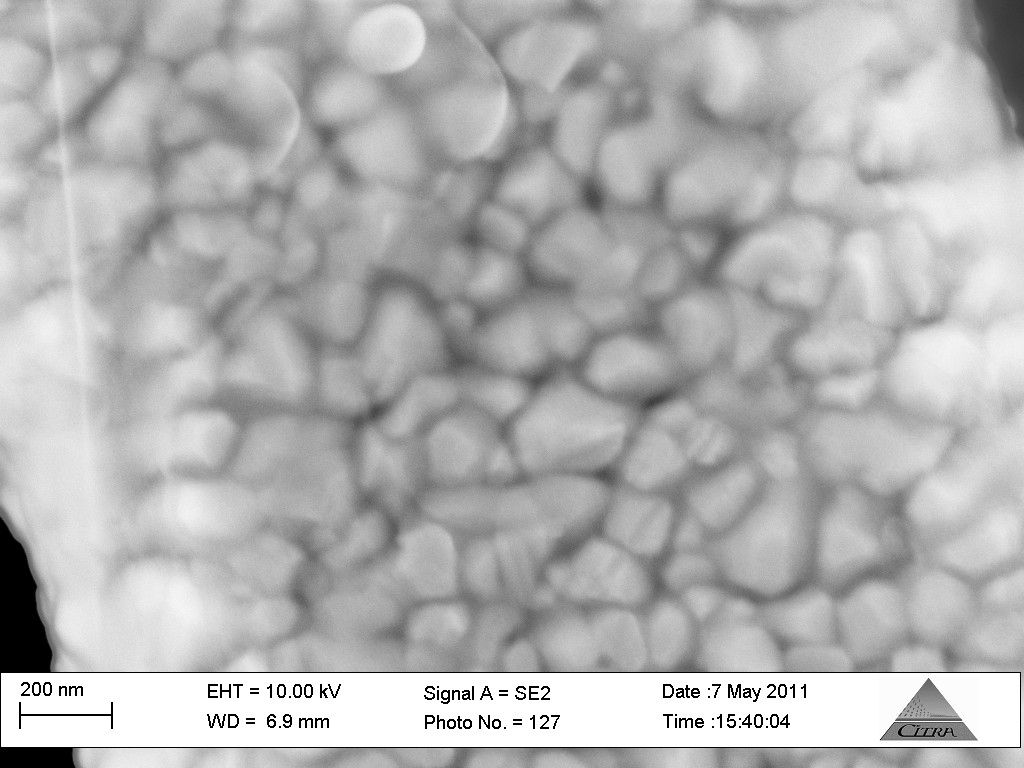 Analyse de revêtements isolants
Analyses et expertises par microscopie électronique MEB-FEG + EDS
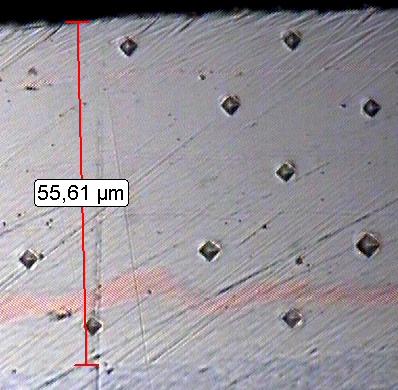 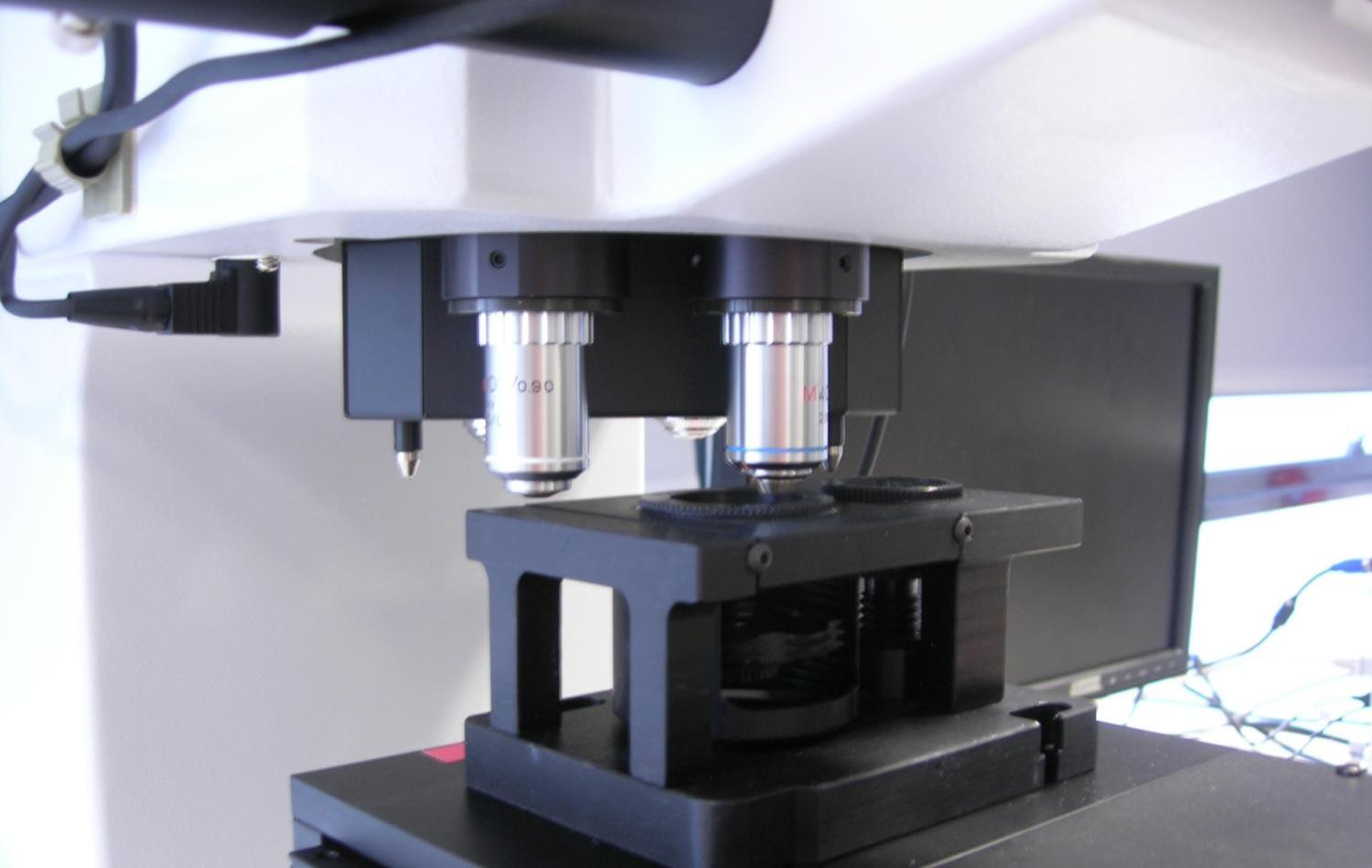 Caractérisations:
Microdureté
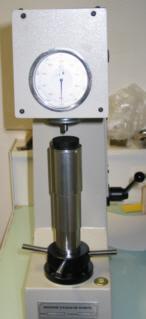 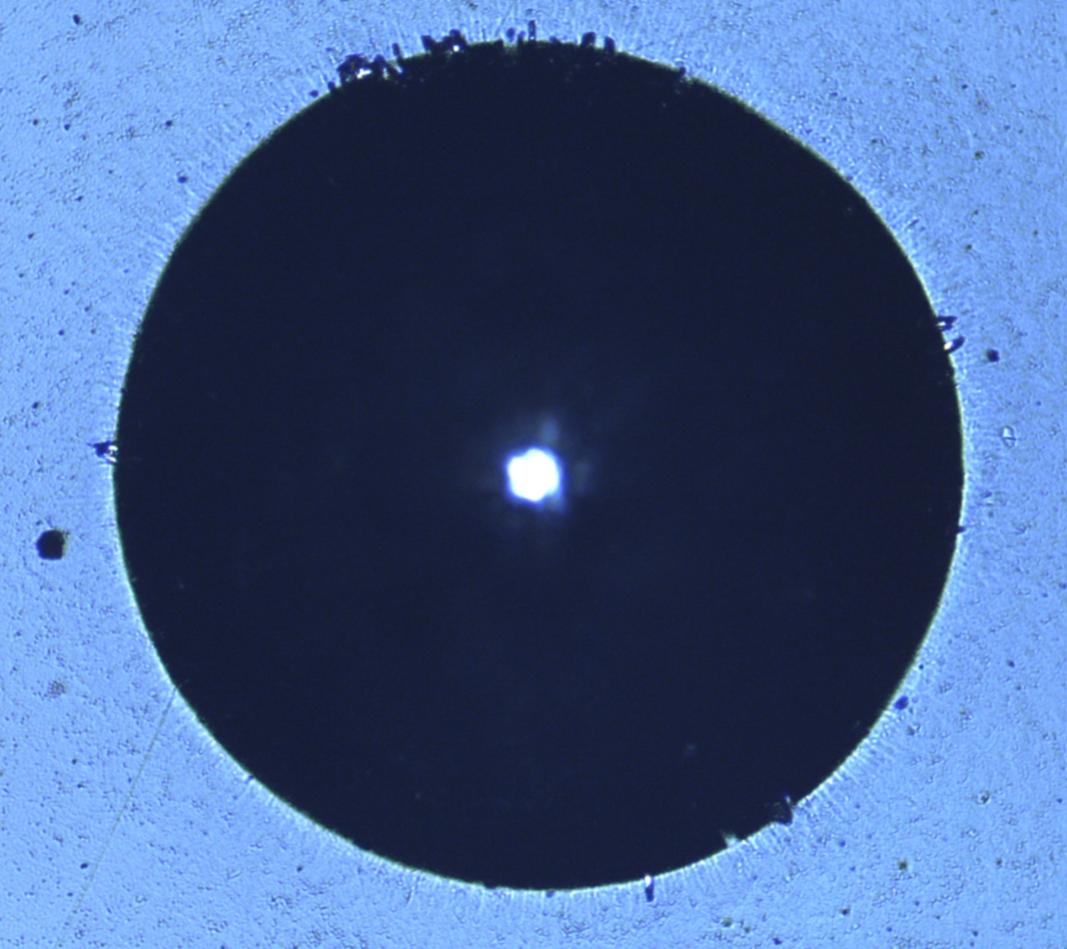 Caractérisations:
Dureté rockwell
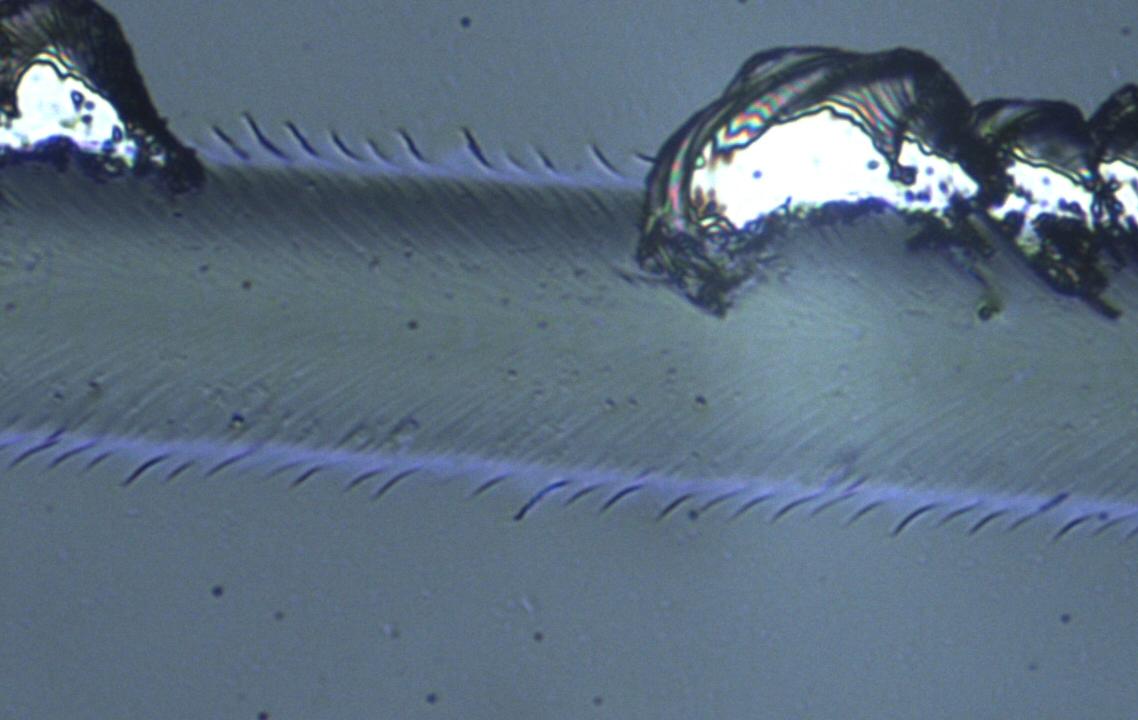 Caractérisations:
Scratch test
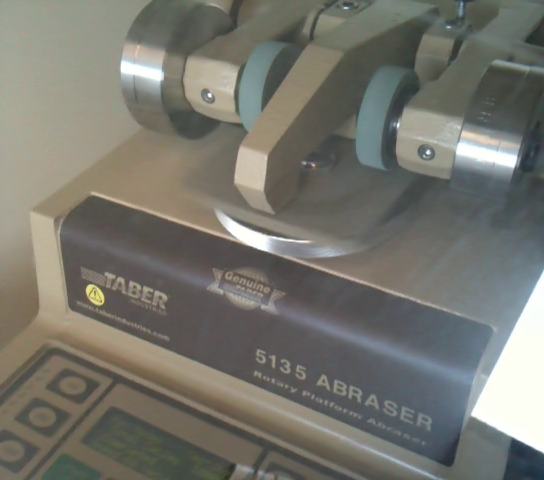 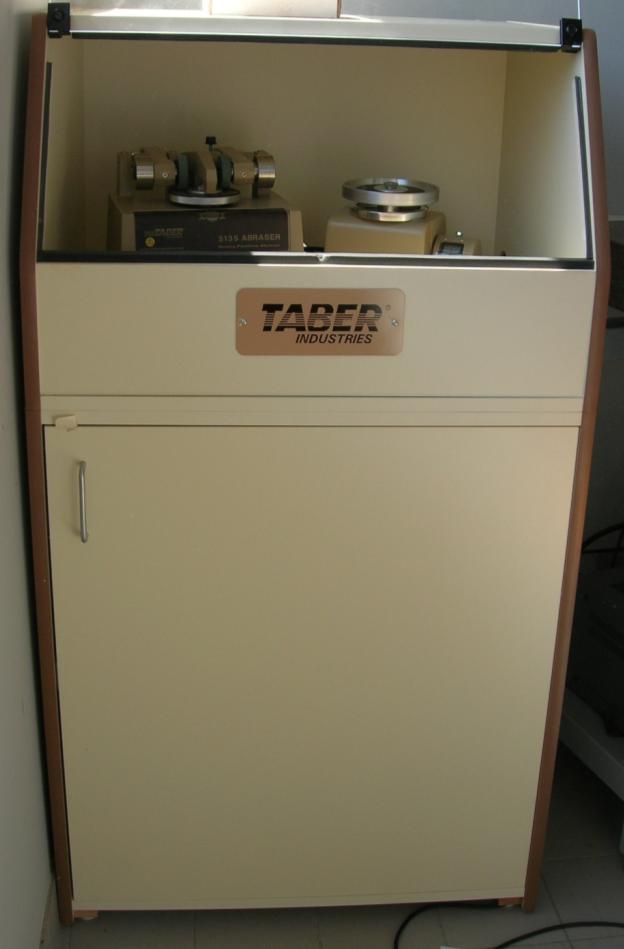 Caractérisations:
Abrasimètre circulaire
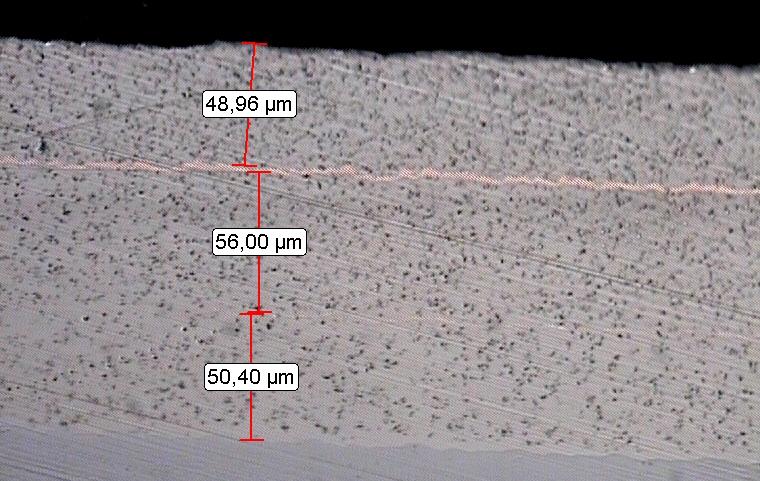 Caractérisations:
Microscopie optique
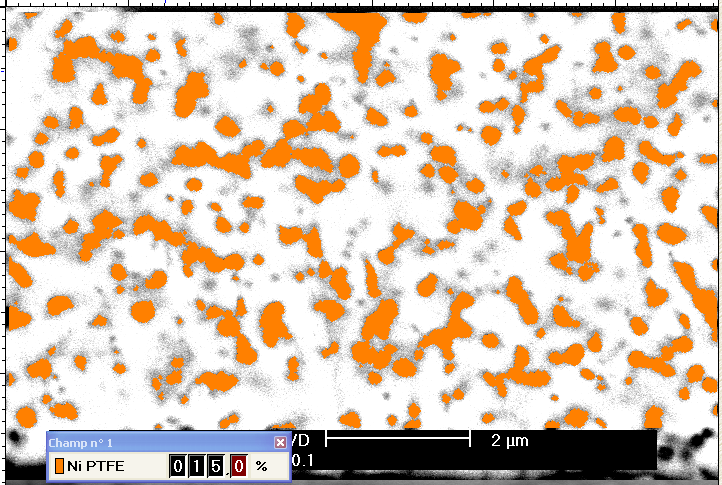 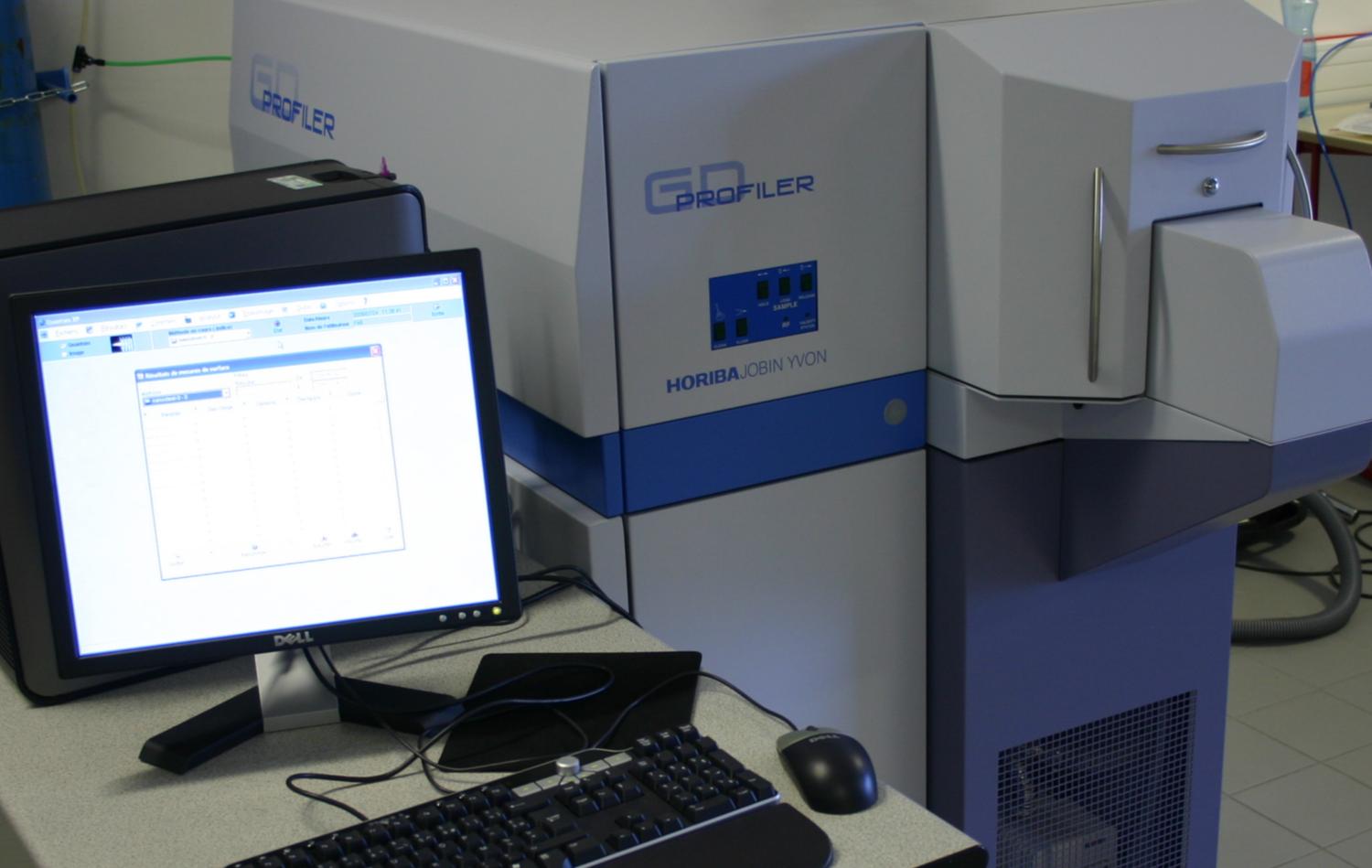 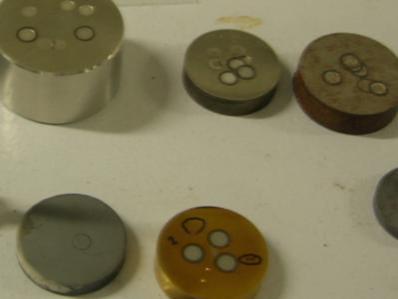 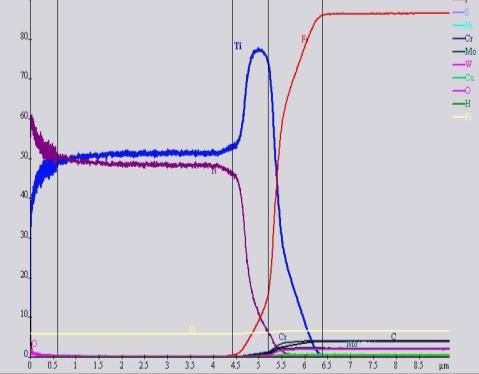 Caractérisations:
SDL
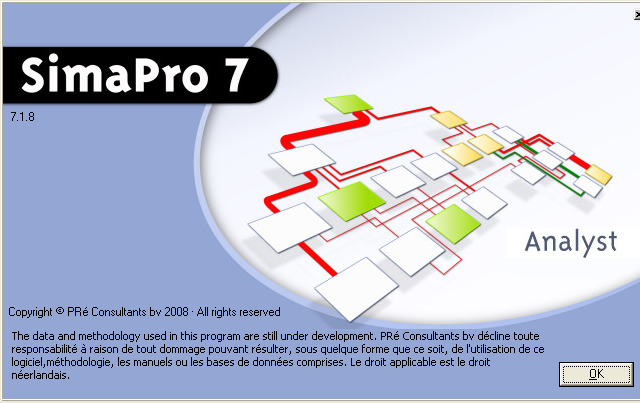 Analyse de Cycle de Vie
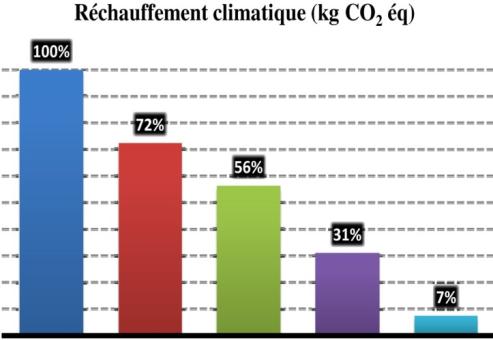 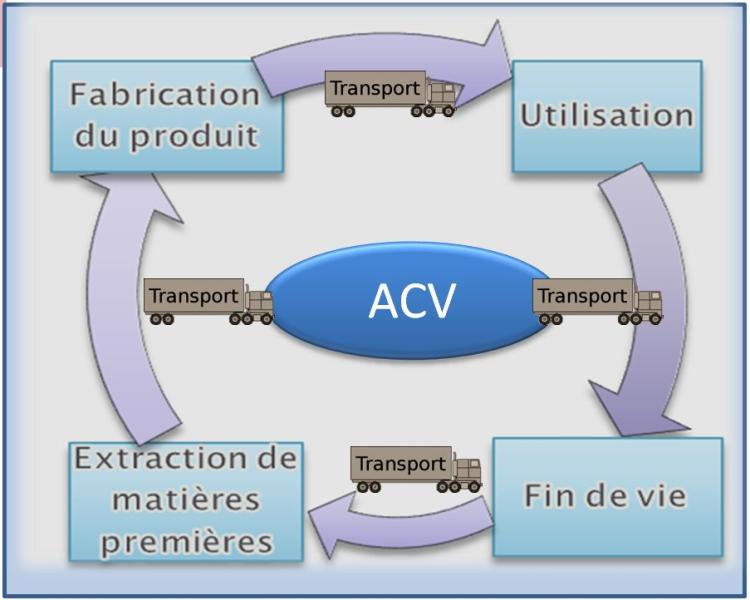